ФЕДЕРАЛЬНЫЙ ГОСУДАРСТВЕННЫЙ ОБРАЗОВАТЕЛЬНЫЙ СТАНДАРТ ДОШКОЛЬНОГО ОБРАЗОВАНИЯ.ПРОЕКТ подготовила старший воспитатель: Вортотникова Т.Г.
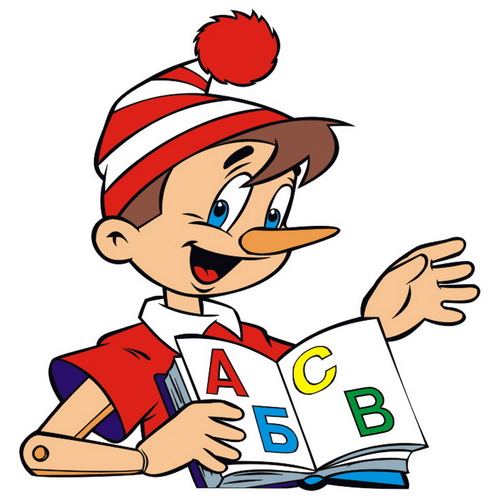 ОглавлениеI. ОБЩИЕ ПОЛОЖЕНИЯ .....................................................................................3II. ТРЕБОВАНИЯ К СТРУКТУРЕ ОСНОВНОЙ ОБРАЗОВАТЕЛЬНОЙ ПРОГРАММЫ ДОШКОЛЬНОГО ОБРАЗОВАНИЯ.......................................9III. ТРЕБОВАНИЯ К УСЛОВИЯМ РЕАЛИЗАЦИИ ОСНОВНОЙ ОБРАЗОВАТЕЛЬНОЙ ПРОГРАММЫ ДОШКОЛЬНОГО ОБРАЗОВАНИЯ....................................................................................................................................17Требования к психолого-педагогическим условиям реализации основной образовательной программы дошкольного образования................................................ 18Требования к развивающей предметно-пространственной среде ................................. 23Требования к кадровым условиям реализации основной образовательной программы дошкольного образования................................................................................ 26Требования к материально-техническим условиям реализации основной образовательной программы дошкольного образования................................................ 27Требования к финансовым условиям реализации основной образовательной программы дошкольного образования................................................................................ 27IV. ТРЕБОВАНИЯ К РЕЗУЛЬТАТАМ ОСВОЕНИЯ ОСНОВНОЙ ОБРАЗОВАТЕЛЬНОЙ ПРОГРАММЫ ДОШКОЛЬНОГО ОБРАЗОВАНИЯ.....................................................................................................31
II. ТРЕБОВАНИЯК СТРУКТУРЕ ОСНОВНОЙ ОБРАЗОВАТЕЛЬНОЙ ПРОГРАММЫДОШКОЛЬНОГО ОБРАЗОВАНИЯ
1. Программа определяет содержание и организацию 
образовательного процесса на уровне дошкольного образования. 
Программа обеспечивает развитие детей дошкольного возраста с 
учётом их психолого-возрастных и индивидуальных особенностей и должна 
быть направлена на решение задач Стандарта, указанных в п. 5 его Общих 
положений.
2. Группы в одной Организации могут действовать на основе 
различных Программ.
Содержание Программы должно охватывать следующие образовательные области: ● коммуникативно-личностное развитие;● познавательно-речевое развитие;● художественно-эстетическое развитие;● физическое развитие.
Содержание Программы должно отражать следующие аспекты социальной ситуации развития ребёнка дошкольного возраста: ● предметно-пространственная развивающая образовательная среда; ● характер взаимодействия со взрослыми;● характер взаимодействия с другими детьми; ● система отношений ребёнка к миру, к другим людям, к себе самому
5. Программа предполагает обязательную часть и часть, формируемую участниками образовательных отношений. Обе части являются взаимодополняющими и необходимыми с точки зрения реализации требований Стандарта
Обязательная часть Программы предполагает комплексность подхода, 
обеспечивая развитие воспитанников во всех четырёх взаимодополняющих 
образовательных областях (в соответствии с п. 3 настоящих Требований к 
структуре Программы). 
В разделе «Часть, формируемая участниками образовательных 
отношений» должны быть представлены выбранные и/или разработанные 
самостоятельно участниками образовательных отношений парциальные4
программы, методики, формы организации образовательной работы.
Объём обязательной части Программы должен составлять не менее 60% от её общего объёма, а части, формируемой участниками образовательных отношений, – не более 40%
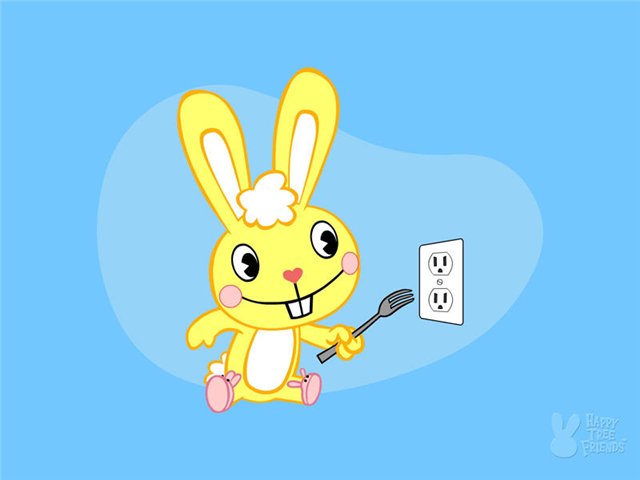 Структура основной образовательной программы включает три основных  раздела:
Целевой
Содержательный
Организационный
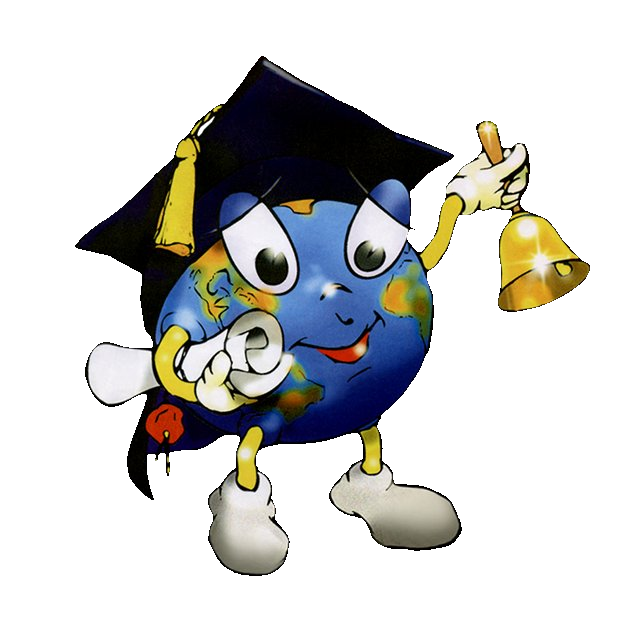 1) Целевой раздел включает в себя:– пояснительную записку; – целевые ориентиры
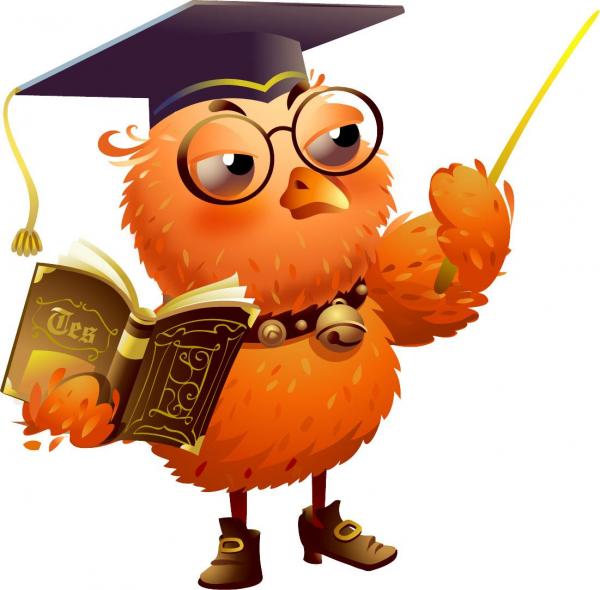 2) Содержательный раздел определяет общее содержание основной образовательной программы, обеспечивающее полноценное развитие детей с учётом их возрастных и индивидуальных особенностей, и раскрывает задачи:– развития специфических видов деятельности;– становления первичной ценностной ориентации и социализации;– развития первичных представлений;– коррекции нарушений развития детей с ограниченными возможностями здоровья и детей-инвалидов и оказания им квалифицированной помощи в освоении основной образовательной программы.
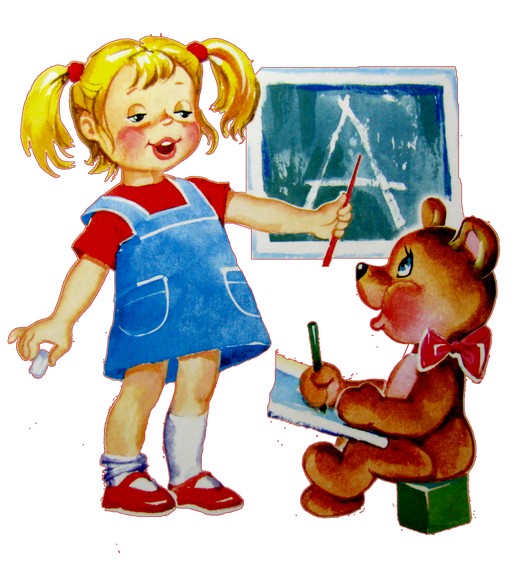 3) Организационный раздел определяет общие рамки организации образовательного процесса, а также механизм реализации положений основной образовательной программы
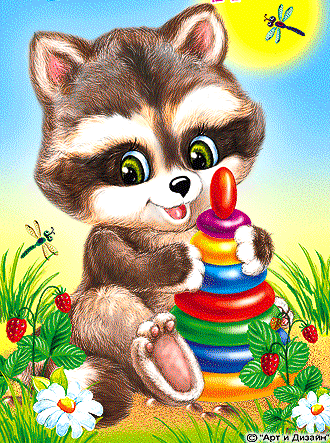 Решение задач развития детей в четырёх образовательных областях: коммуникативно-личностной, познавательно-речевой, художественно-эстетической и области физического развития –  направлено   в следующих видах деятельности:
двигательной, в том числе в основных движениях (ходьбе, беге, 
прыжках, лазанье и др.), а также при катании на самокате, санках, велосипеде, 
ходьбе на лыжах, в спортивных играх; 
– игровой (сюжетной игры, в том числе сюжетно-ролевой, режиссёрской 
и игры с правилами); 
– коммуникативной (конструктивного общения и взаимодействия со 
взрослыми и сверстниками, устной речью как основным средством общения); 
– познавательно-исследовательской (исследования объектов 
мира и экспериментирования с ними);
– восприятия художественной литературы и фольклора; 
– элементарной трудовой деятельности (самообслуживания, бытового 
труда, труда в природе); 
– конструирования из различных материалов (строительного материала, 
конструкторов, модулей, бумаги, природного материала и т.д.); 
– изобразительной (рисования, лепки, аппликации); 
– музыкальной (пения, музыкально-ритмических движений, игры на 
детских музыкальных инструментах).
Дополнительным разделом Программы является текст её краткой презентации. Краткая презентация Программы должна быть ориентирована на родителей воспитанников и доступна для ознакомления.В краткой презентации Программы должны быть указаны:
● возрастные и иные категории детей, которые могут получать 
дошкольное образование в данной Организации, в том числе категории детей с 
ОВЗ, если возможность их образования предусматривается;
● реализуемые Примерные программы в том случае, если дошкольные 
группы используют их обязательную часть; 
● характеристика взаимодействия педагогического коллектива с семьями 
воспитанников;
● иные характеристики, наиболее существенные с точки зрения авторов.
IV. ТРЕБОВАНИЯК РЕЗУЛЬТАТАМ ОСВОЕНИЯ ОСНОВНОЙ ОБРАЗОВАТЕЛЬНОЙПРОГРАММЫ ДОШКОЛЬНОГО ОБРАЗОВАНИЯ
1. Требования Стандарта к результатам освоения Программы 
представлены в виде целевых ориентиров дошкольного образования, которые 
представляют собой социальные и психологические характеристики 
возможных достижений ребёнка на этапе завершения уровня дошкольного 
образования.
2. Целевые ориентиры дошкольного образования определяются 
независимо от форм реализации Программы, а также от её характера, 
особенностей развития воспитанников и видов Организации, реализующей 
Программу. 
3. Целевые ориентиры не подлежат непосредственной оценке, в том 
числе в виде педагогической диагностики (мониторинга), и не являются 
основанием для их формального сравнения с реальными достижениями детей. 
Они не являются основой объективной оценки соответствия установленным 
требованиям образовательной деятельности и подготовки воспитанников. 
Освоение Программы не сопровождается проведением промежуточных 
аттестаций и итоговой аттестации воспитанников.
Требования к психолого-педагогическим условиям реализацииосновной образовательной программы дошкольного образования
* уважение педагогов к человеческому достоинству воспитанников,
формирование и поддержка их положительной самооценки, уверенности в собственных возможностях  и способностях
● использование в образовательном процессе форм и методов работы с 
детьми, соответствующих их психолого-возрастным и индивидуальным 
особенностям (недопустимость как искусственного ускорения, так и 
искусственного замедления развития детей);
● построение образовательного процесса на основе взаимодействия 
взрослых с детьми, ориентированного на интересы и возможности каждого 
ребёнка и учитывающего социальную ситуацию его развития;
● поддержка педагогами положительного, доброжелательного 
отношения детей друг к другу и взаимодействия детей в разных видах 
деятельности; 
● поддержка инициативы и самостоятельности детей в специфических 
для них видах деятельности;
● возможность выбора детьми материалов, видов активности, 
участников совместной деятельности и общения;
● защита детей от всех форм физического и психического насилия;5
 ● построение взаимодействия с семьями воспитанников в целях 
осуществления полноценного развития каждого ребёнка, вовлечение семей 
воспитанников непосредственно в образовательный процесс.
В Организации (группе) может проводиться оценка развития детей, его динамики, в том числе измерение их личностных образовательных результатов. Такая оценка производится педагогом совместно с педагогом-психологом в рамках психолого-педагогической диагностики6(или мониторинга). Участие ребёнка в психолого-педагогической диагностике (мониторинге) допускается только с согласия его родителей (законных представителей )
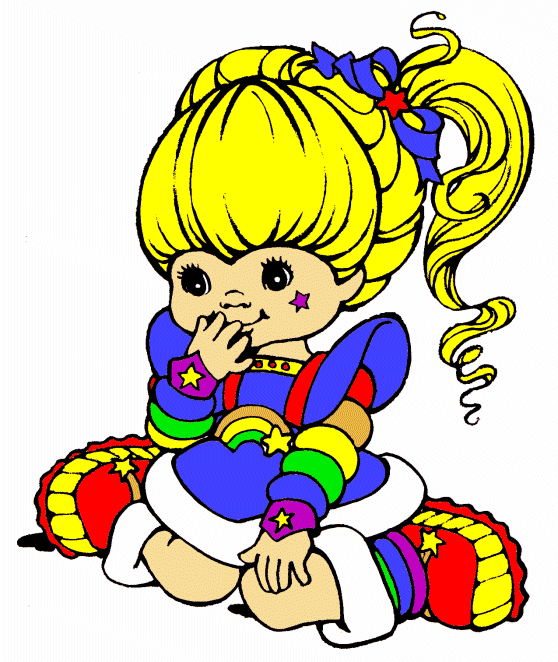 Результаты психолого-педагогической диагностики (мониторинга) могут использоваться исключительно для решения образовательных задач:
*индивидуализации образования (в том числе поддержки ребёнка, 
построения его образовательной траектории или профессиональной коррекции 
особенностей его развития);
● оптимизации работы с группой детей.
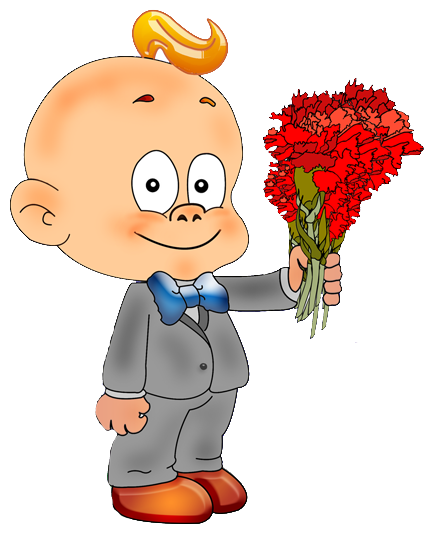 Предельная наполняемость групп устанавливается в соответствии с санитарно-эпидемиологическими правилами и нормативами.Наполняемость конкретной группы определяется с учётом возраста детей, их состояния здоровья, специфики образовательной программы, профессионализма педагогического персонала образовательной организации.Предельная наполняемость групп, включающих детей с ОВЗ и детей-инвалидов, в том числе в группах компенсирующей и комбинированной направленности, устанавливается в соответствии с санитарно-эпидемиологическими правилами и нормативами
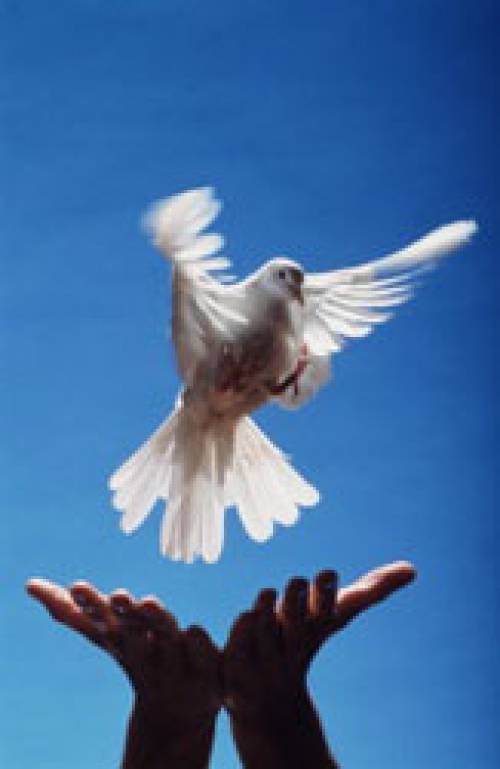 Развивающая предметно-пространственная среда Организации (дошкольной группы, участка) должна обеспечивать:
● реализацию различных образовательных программ, используемых в 
образовательном процессе Организации;
● в случае организации инклюзивного образования необходимые для 
него условия; 
● учёт национально-культурных, климатических условий, в которых 
осуществляется образовательный процесс.
Организация образовательного пространства и разнообразие материалов, оборудования и инвентаря (в здании и на участке) должны обеспечивать:
● игровую, познавательную, исследовательскую и творческую 
активность всех категорий воспитанников, экспериментирование с 
доступными детям материалами (в том числе с песком и водой);
● двигательную активность, в том числе развитие крупной и мелкой 
моторики, участие в подвижных играх и соревнованиях;
● эмоциональное благополучие детей во взаимодействии с предметно-
пространственным окружением;
● возможность самовыражения детей.
Спасибо  за внимание!